Тема 6. Методичне забезпечення судово-бухгалтерської експертизи
6.1. Методика судово-бухгалтерської експертизи та її особливості
6.2. Використання загальнонаукових методів в судово-бухгалтерській експертизі
6.3. Спеціальні методи дослідження та їх використання експертом-бухгалтером
6.1. Методика судово-бухгалтерської експертизи та її особливості
Після отримання постанови слідчого або ухвали суду про призначення судово-бухгалтерської експертизи та вивчення змісту поставлених на її розв’язання питань, експертом-бухгалтером визначається порядок проведення дослідження.
Для цього експертом вивчаються матеріали справи з метою визначення:
 сторін, які беруть в ній участь; 
 вимог, що ними висуваються; 
 документів, які необхідні для проведення дослідження; 
 надання відповідей на поставлені слідчим або судом питання.
Зважаючи на це, експерту необхідно:
 схематично зобразити послідовність дій виконавців операції;
 документальне оформлення операції; 
відображення в бухгалтерському обліку відповідно до вимог законодавства.
Методика – це сукупність взаємопов’язаних методів (способів і прийомів) виконання певного завдання.
Методика судово-бухгалтерської експертизи - сукупність конкретних способів і прийомів вирішення завдань, поставлених перед експертом-бухгалтером слідчим або судом.
Визначити заздалегідь конкретні способи або прийоми, які буде використовувати експерт-бухгалтер у процесі дослідження неможливо, оскільки не можна передбачити в якій справі та в який момент може бути призначена експертиза.
Саме питання, поставлені слідчим або судом на вирішення експерта-бухгалтера, визначають методику судово-бухгалтерської експертизи.
Експерт-бухгалтер повинен застосовувати такі способи дослідження, які б забезпечили дослідження всіх наявних матеріалів справи, які мають відношення до предмету судово-бухгалтерської експертизи, виявлення невідповідності даних документів фактично здійсненим господарським операціям та їх відображення в бухгалтерському обліку та звітності, встановлення причинно-наслідкових зв’язків тощо.
Метод  – це спосіб досягнення певної мети, вирішення конкретного завдання; сукупність прийомів чи операцій практичного чи теоретичного опанування (пізнання) дійсності.
Рис.6.1. Зв’язок між методом, способом і прийомом
Методом судово-бухгалтерської експертизи є сукупність способів і прийомів, які використовуються експертом-бухгалтером при дослідженні об’єктів судово-бухгалтерської експертизи: первинних і зведених документів, регістрів бухгалтерського обліку, звітності та інших матеріалів кримінальної чи цивільної справи, наданої експерту-бухгалтеру для дослідження.
Методи та прийоми, які використовуються експертом-бухгалтером поділяють  на два самостійних, але пов’язаних між собою розділи, що об’єднують методи загальної та часткової методик судово-бухгалтерської експертизи.
Загальна методика представляє систему методів досліджень, що застосовується при вивченні різних об’єктів. Методи загальної методики однакові і для ревізії, і для аудиту, і для експертизи, й використовуються експертом незалежно від характеру злочину, що розслідується, галузі економіки та специфіки роботи підприємства.
Сукупність часткових прийомів, які використовуються експертом-бухгалтером при дослідженні матеріалів конкретної справи, визначає зміст часткової методики судово-бухгалтерської експертизи. Способи та прийоми часткової методики деталізують загальну щодо конкретного об’єкта дослідження.
У цілому методика проведення судово-бухгалтерської експертизи базується на використанні загальнонаукових і спеціальних методів.
Рис.6.2. Класифікація методів судово-бухгалтерської експертизи
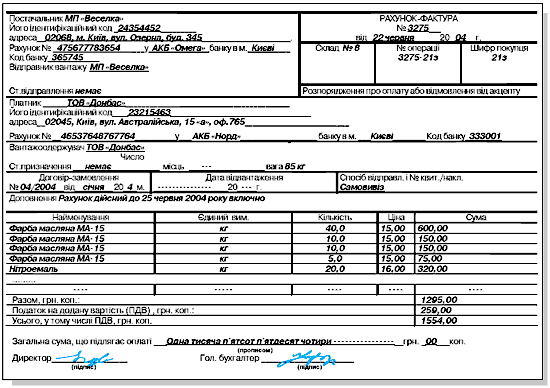 Особливості методики судово-бухгалтерсьокї експертизи:
експерт-бухгалтер при проведенні експертного дослідження обмежений використанням способів документального контролю. Експерт-бухгалтер не вправі використовувати способи фактичного контролю, у зв’язку з тим, що для дослідження і складання висновку він має право досліджувати лише документальні дані та використовувати лише результати роботи ревізора, який при проведенні перевірки застосовував способи фактичного контролю;

 експерт-бухгалтер в процесі дослідження має право проводити зустрічну перевірку тільки після надання йому відповідних документів. Оскільки самостійне звернення до підприємств – учасників судового процесу – з вимогою надати необхідні документи для зустрічної перевірки виходить за межі його компетенції. Експерт може лише звернутися з клопотанням до слідчого або суду про проведення зустрічної перевірки і використовувати в ході проведення експертного дослідження лише її результати, у разі їх надання експерту-бухгалтеру.
6.2. Використання загальнонаукових методів в судово-бухгалтерській експертизі:
1. Аналіз – метод дослідження, при якому предмет вивчається за допомогою уявного чи практичного його поділу на складові елементи. За допомогою аналізу можна дослідити або встановити окремі факти господарської діяльності господарюючого суб’єкта, проникнути в глибину досліджуваного явища чи процесу.
2. Синтез – це метод вивчення об’єкта в його цілісності, єдності та взаємному зв’язку його частин. Цей метод дозволяє узагальнити виявлені факти, відокремити типові від випадкових, основні від другорядних і зробити остаточні висновки, тобто пізнати предмет дослідження як єдине ціле
3. Аналогія – метод наукового дослідження, при якому пізнання об’єкта досягається на основі його схожості з іншими об’єктами. Метод аналогії складає основу моделювання, яке використовується в судово-бухгалтерській експертизі
4. Моделювання – це метод дослідження будь-яких явищ, процесів чи систем об’єктів шляхом побудови та дослідження їх моделей.
Метод моделювання застосовується в судово-бухгалтерській експертизі у випадках втрати або знищення частини документів. Відновлення втрачених документів забезпечується шляхом побудови моделі, при цьому встановлюються не самі документи (оскільки це не входить до компетенції експерта-бухгалтера), а показники відображених у них господарських операцій.
Інформація, отримана за допомогою моделювання, оцінюється на основі існуючих взаємозв’язків показників бухгалтерських документів у певній формі бухгалтерського обліку.
5. Індукція – це метод дослідження, що ґрунтується на дослідженні, яке проводиться від часткових фактів до загальних. У результаті цього будується певна гіпотеза щодо фактичних обставин справи. За допомогою індукції загальний висновок про об’єкт робиться на основі вивчення частини його елементів.
6. Дедукція – метод дослідження, за допомогою якого стан об’єкту досліджується в цілому, а потім в розрізі його складових елементів.
7. Абстрагування – метод пізнання, який ґрунтується на уявному виділенні суттєвих властивостей і зв’язків предмета та відхиленні інших, не суттєвих його властивостей і зв’язків. Використання цього методу дозволяє переходити від дослідження конкретних об’єктів до загальних понять і законів розвитку.
8. Конкретизація – це метод всебічного дослідження об’єктів, за допомогою якого стан об’єктів досліджується у зв’язку з конкретними умовами його існування.
9. Формалізація – це метод подання змістовної теорії як числення. Формалізація полягає у заміні всіх змістовних термінів символами, а всіх змістовних тверджень – відповідними їм послідовностями символів або формул.
10. Узагальнення – це логічний процес переходу від одиничного до загального, від менш загального до більш загального знання, об’єднання загальних властивостей однорідних предметів.
11. Опис – це метод дослідження, до застосування якого вдаються, коли причинні основи явищ, які не є предметом аналізу та пізнання, обмежуються визначенням властивостей та ознак об’єктів з метою більш повного уявлення про них.
12. Порівняння – це метод співставлення об’єктів дослідження з метою виявлення подібних або відмінних рис між ними (або того й іншого разом).
Порівняння в судово-бухгалтерській експертизі виступає як сукупність способів, спрямованих на виявлення протиріч, відхилень та порушень в бухгалтерському обліку при розслідуванні кримінальних справ про розкрадання, зловживання та інші злочини, з приводу яких слідством і судом були поставлені питання експерту-бухгалтеру.
Залежно від напрямків і цілей дослідження порівняння розділяють на два основні види:
 просте порівняння;
 складне порівняння.
13. Гіпотеза – метод пізнавальної діяльності, побудови вірогідного, проблематичного знання, коли формулюється одна з можливих відповідей на питання, що виникло в процесі дослідження; один з можливих варіантів розв’язання проблеми.
Дослідження експертом-бухгалтером матеріалів справи з метою надання відповідей на поставлені слідчим чи судом питання ґрунтується на побудові гіпотез. 
Експерт-бухгалтер висуває певне припущення щодо конкретного факту виявленого порушення, – будує гіпотезу, з врахуванням його досвіду та кваліфікації. 
Далі, шляхом вивчення наданих документів, експерт-бухгалтер перевіряє гіпотезу та доводить своє припущення або ж спростовує його та будує нову гіпотезу. Експерт може висунути одночасно декілька гіпотез і працювати над визначенням однієї правильної з них.
6.3. Спеціальні методи дослідження та їх використання експертом-бухгалтером
1. Розрахунково-аналітичні способи:
2. Способи документального контролю:
1) Формальна перевірка – спосіб, який використовується для визначення правильності та повноти оформлення та заповнення необхідних реквізитів документу, встановлення відповідності підписів осіб, які склали документ.
2) Нормативно-правова перевірка – це спосіб дослідження, за допомогою якого встановлюється законність здійснених і відображених в документах операцій.
3) Арифметична перевірка – спосіб дослідження, за допомогою якого перевіряється правильність розрахунків різних показників, здійснених у процесі господарської діяльності та наведених в документах.
4) Хронологічна перевірка – спосіб, який полягає в тому, що експерт-бухгалтер виявляє недоліки в хронологічній послідовності здійснення господарських операцій чи складання документів, систематизує їх за економічною однорідністю операцій
5) Зустрічна перевірка – це спосіб співставлення двох примірників одного й того ж документу, які знаходяться на різних підприємствах або підрозділах одного підприємства.
Може проводитися в наступних формах:
проведенням виїзної перевірки: коли суб’єкт проведення перевірки встановлює ідентичність показників різних примірників документів підприємств-контрагентів;
надсиланням запиту суб’єктам перевірки підприємством-контрагентом щодо надання необхідних документів за місцем проведення перевірки;
надсиланням завдання уповноваженому територіальному органу на проведення зустрічної перевірки працівниками цього ж органу на підприємстві-контрагенті.
6) Взаємна перевірка – це спосіб, який дозволяє здійснювати взаємний контроль двох чи декількох документів, пов’язаних між собою єдністю операцій.
До способів взаємного контролю відносять:
співставлення даних документів, які відображають здійснену господарську операцію з даними документів, які відображають здійснення іншої господарської операції, яка обумовлена першою (наприклад, бартерні операції);
співставлення даних бухгалтерського обліку з даними оперативного обліку;
співставлення даних облікових регістрів з даними первинних документів тощо.
7) Аналітична та логічна перевірка документів експертом-бухгалтером проводиться за необхідності групування виявлених однорідних порушень нормативно-правових актів за видами господарських операцій, що досліджуються, і використання елементів логіки в дослідженні показників, які містяться в первинних документах, які надані для дослідження.
8) Відновлення кількісно-сумового обліку полягає в тому, що на основі дослідження первинних документів з оприбуткування або витрачання цінностей повністю відновлюється його кількісний облік. Це створює можливість прослідкувати рух оборотних і необоротних активів за кожним їх видом окремо.
9) Контрольне порівняння залишків за допомогою цього методу експертом-бухгалтером можуть бути виявлені відхилення в обліку товарно-виробничих запасів.